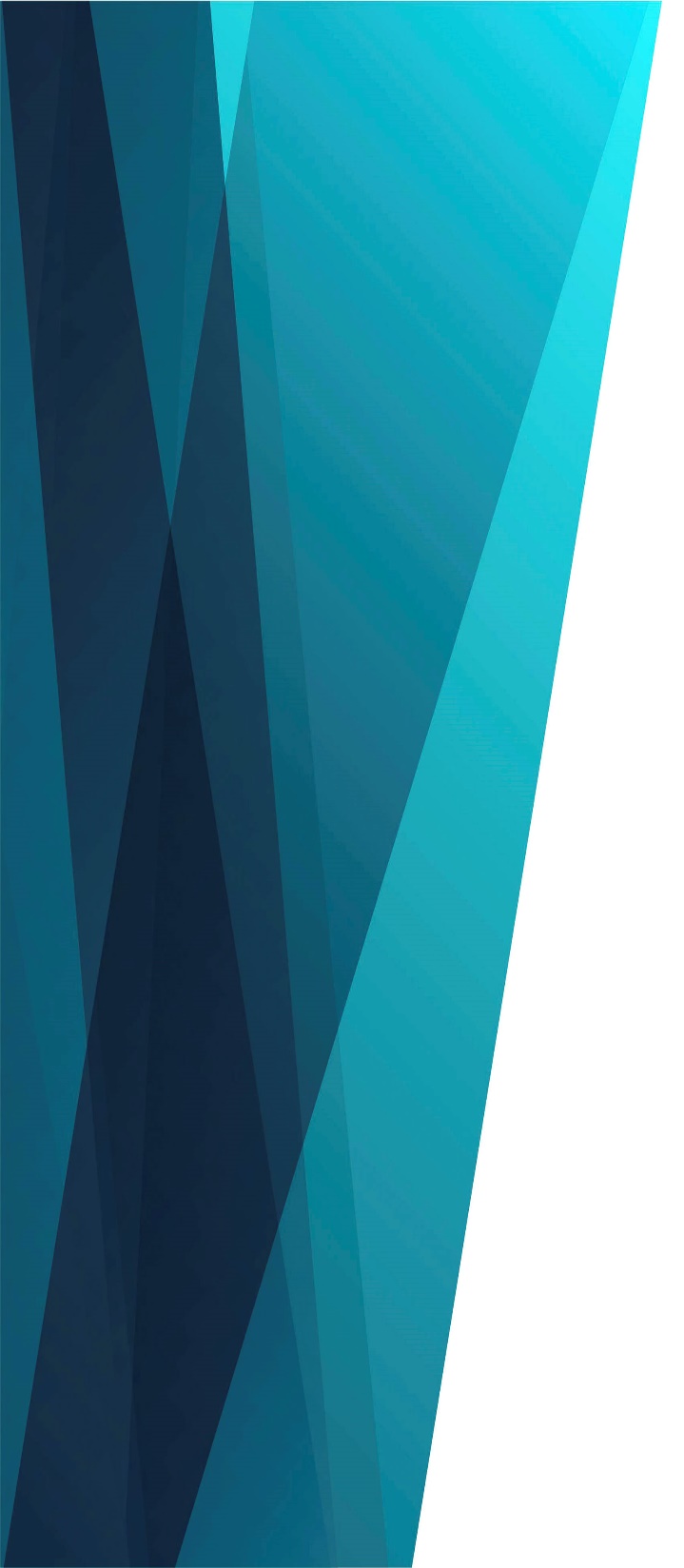 Он жив!
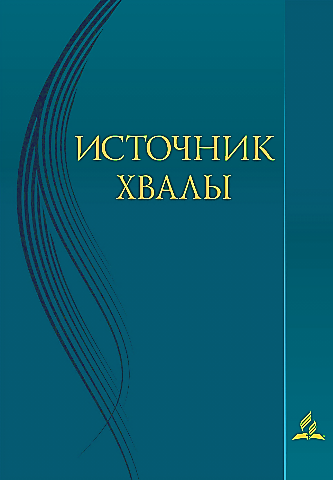 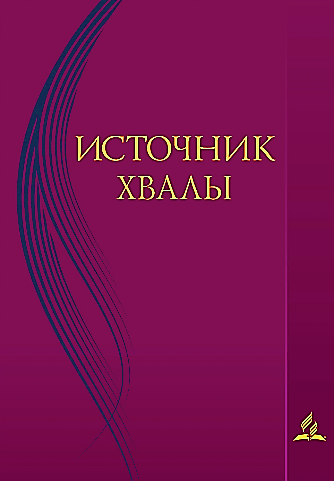 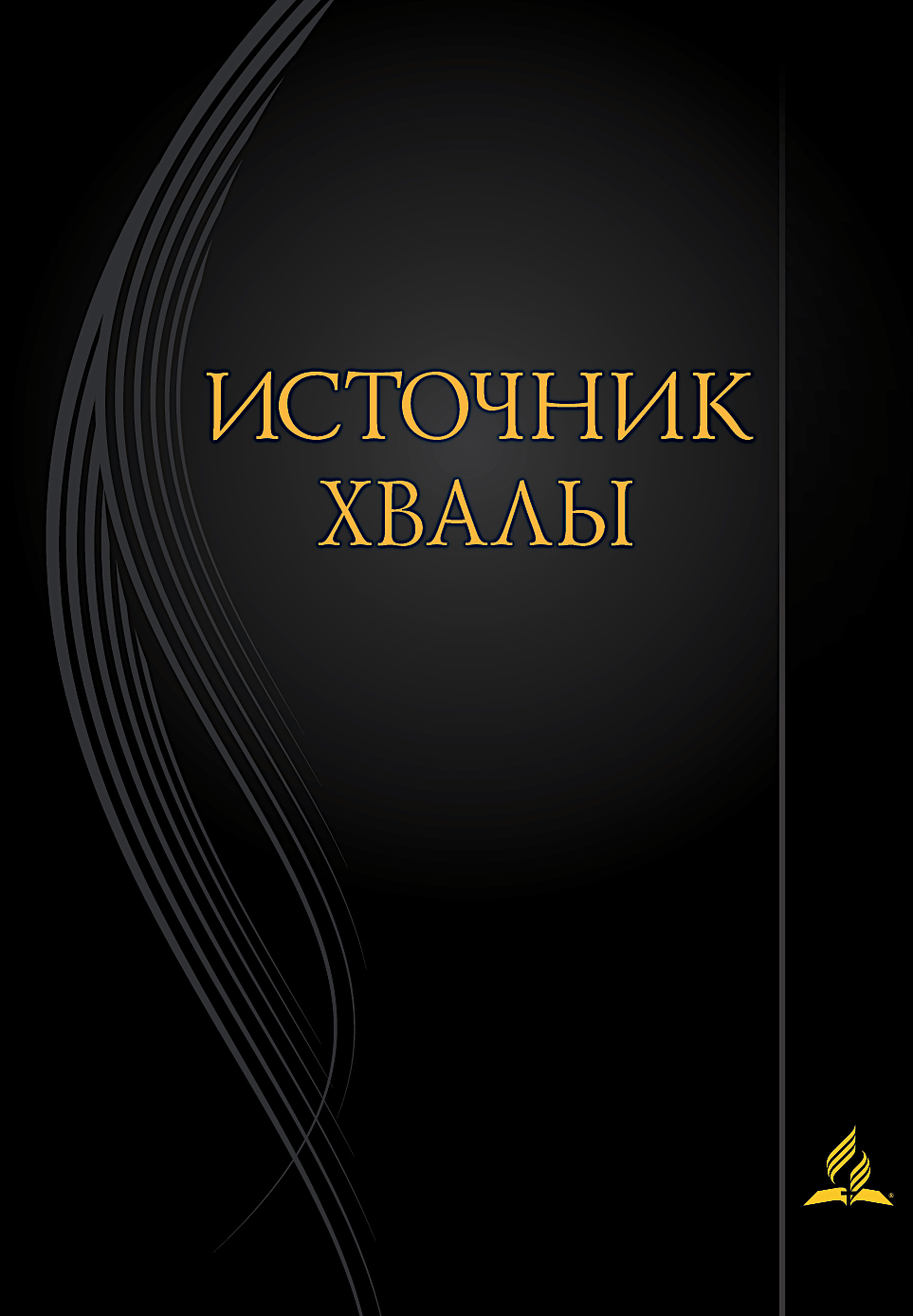 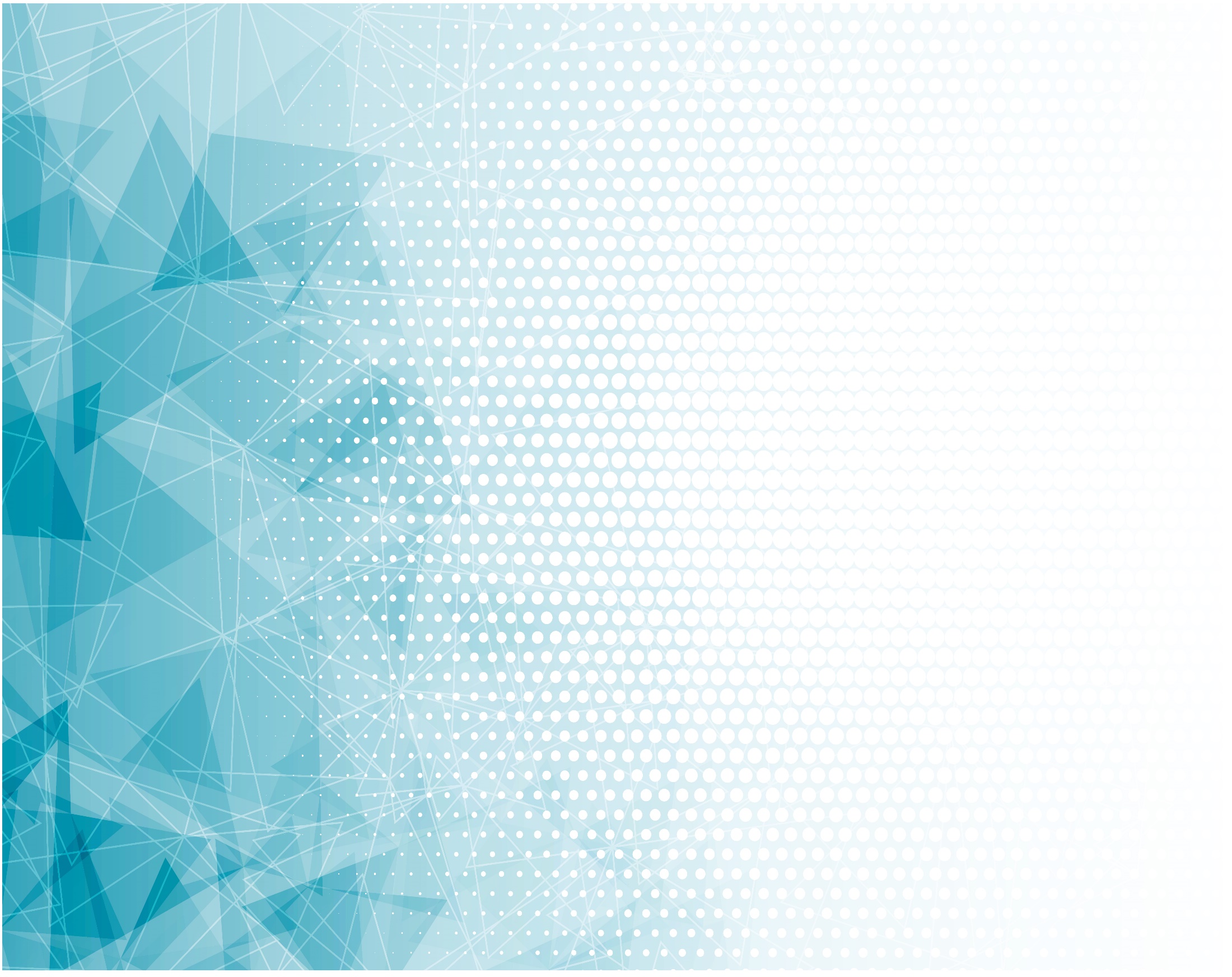 Воскрес, воскрес 
Господь мой, 
И я Ему служу,
Его любовь и милость 
Повсюду нахожу.
И мир Его прекрасный, 
И голос в тишине
Во дни скорбей ненастных 
Помогут мне.
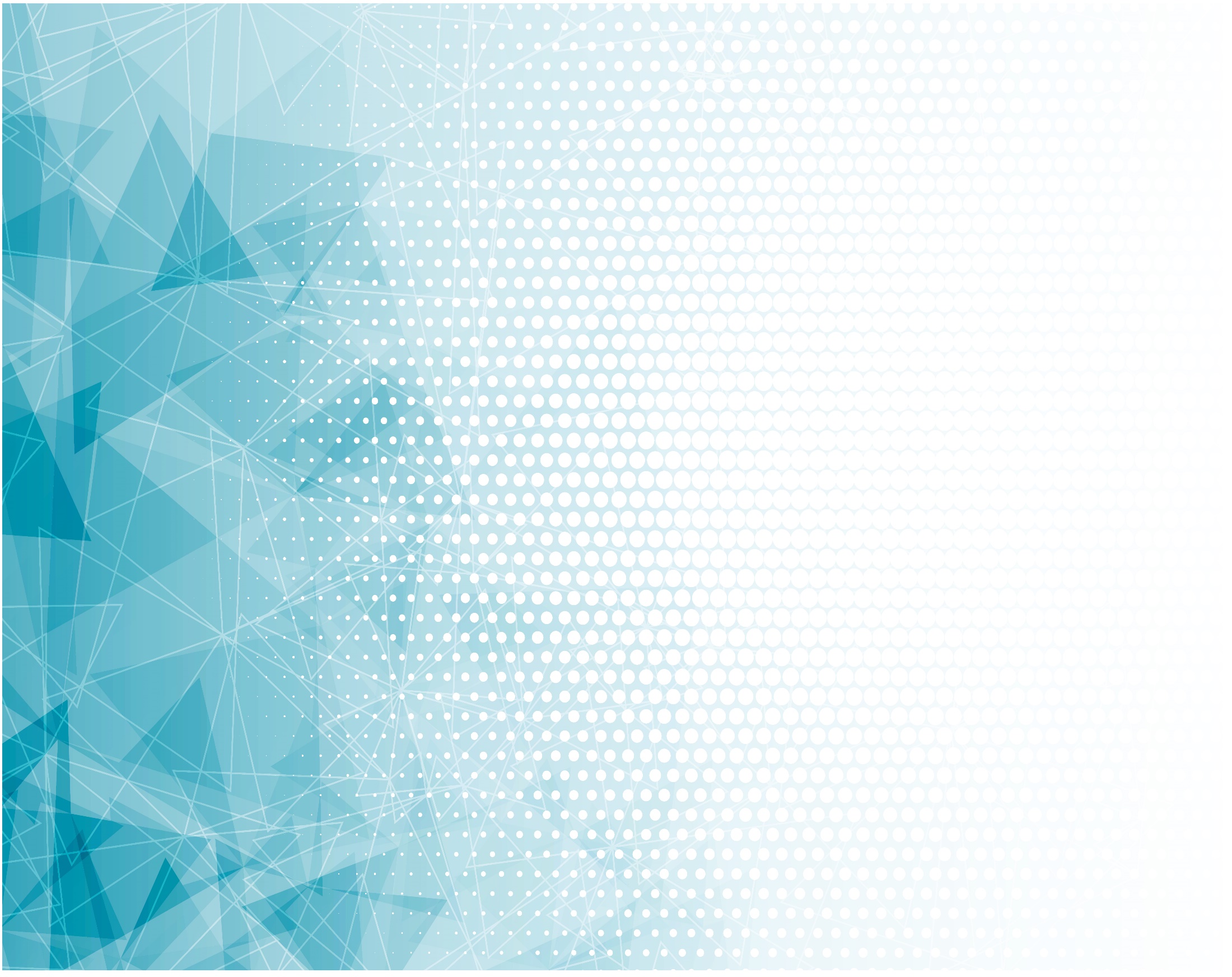 Припев: 
Он жив! Он жив!Он жив! Он жив! Душа моя поёт,
И сердце вторит да,Он жив,
Ведь Он во мне живёт.
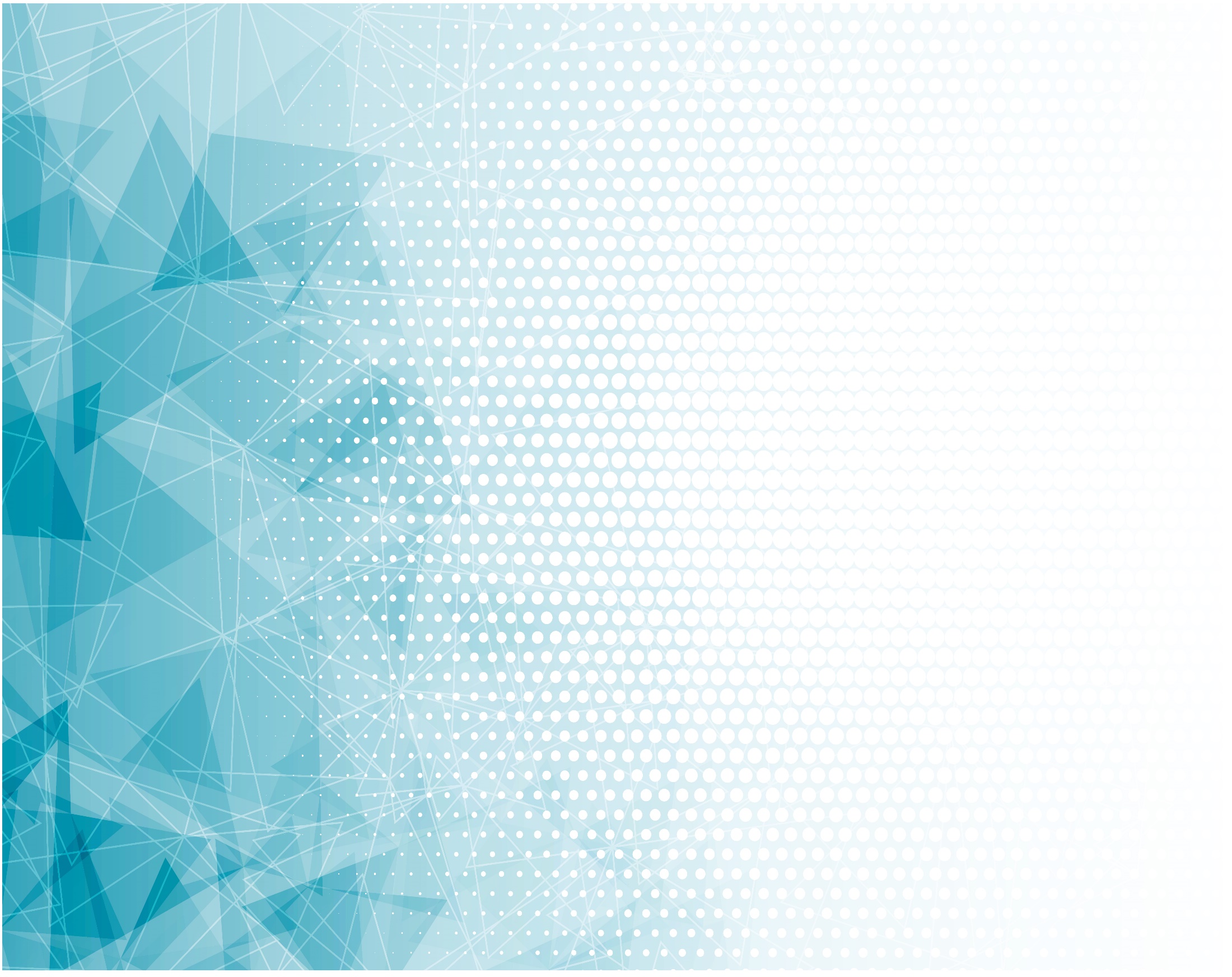 Припев: 
Он жив! Он жив!Он жив! Он жив! Уходит смерти тень,
И жизни вечной Со Христом
Восходит новый день.
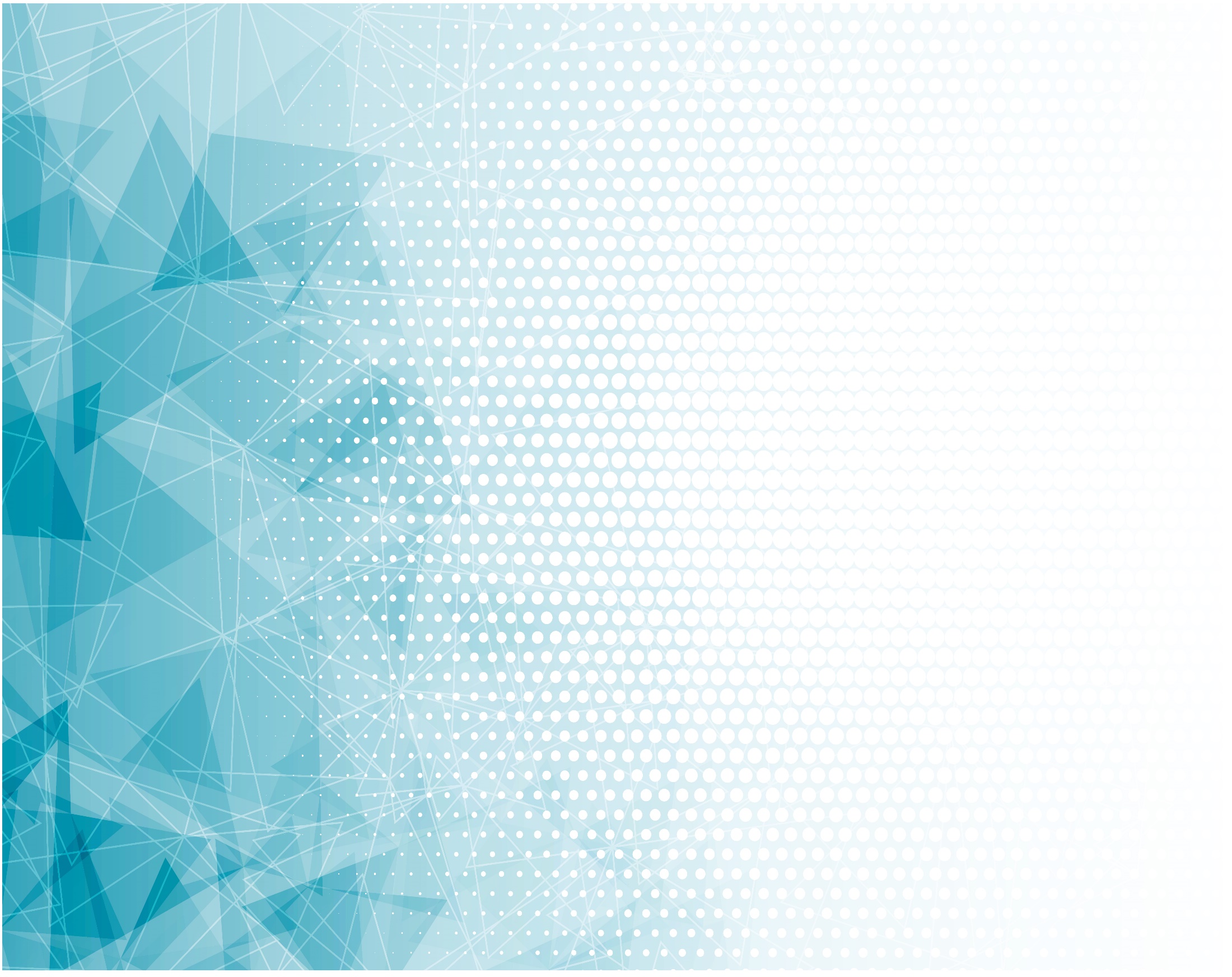 Я оком веры вижу – 
Он рядом, Он со мной,
В Его руках пронзённых 
Теперь мой путь земной.
Сквозь бури и невзгоды 
Меня Он проведёт,
И день желанной встречи 
Для нас придёт.
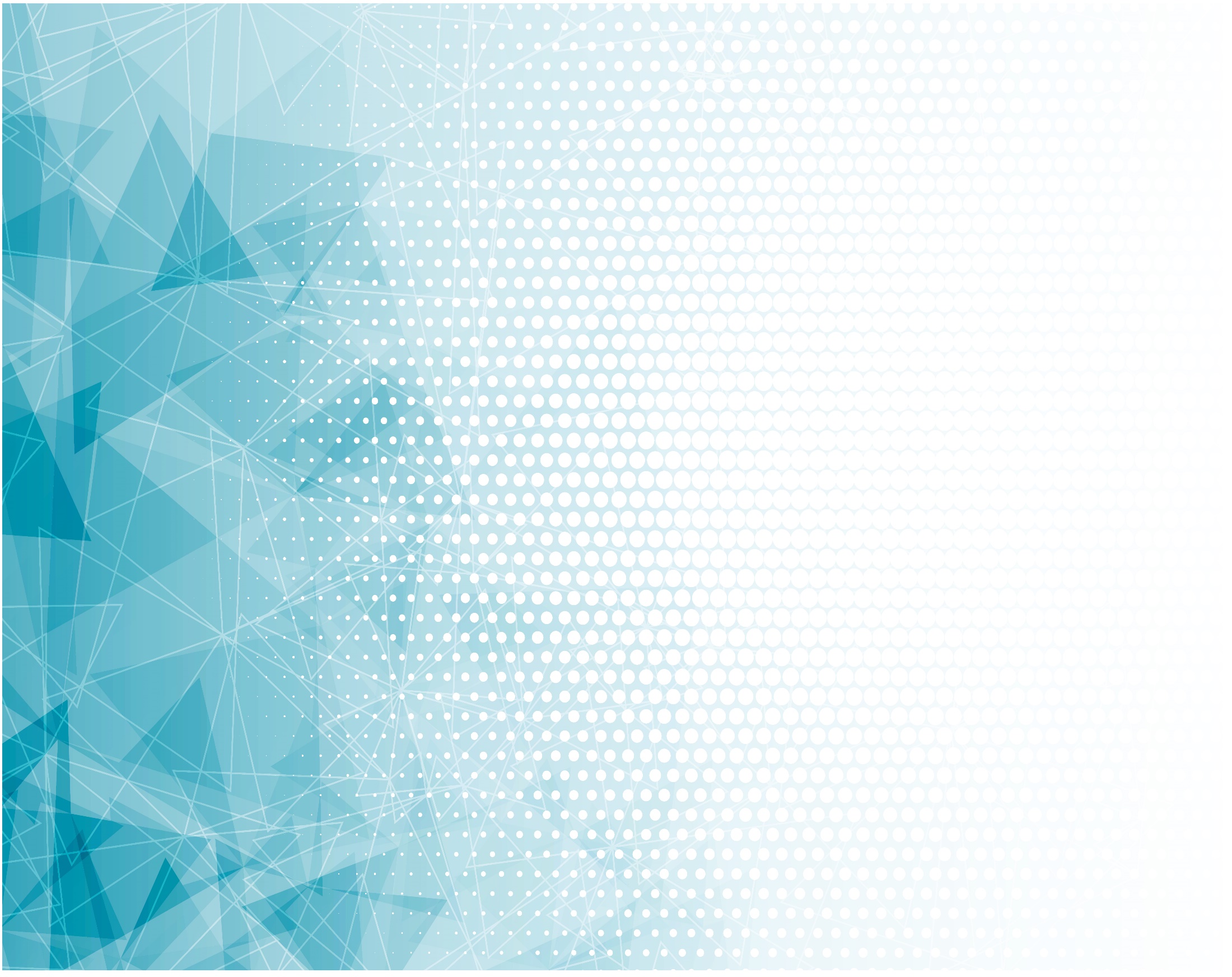 Припев: 
Он жив! Он жив!Он жив! Он жив! Душа моя поёт,
И сердце вторит да,Он жив,
Ведь Он во мне живёт.
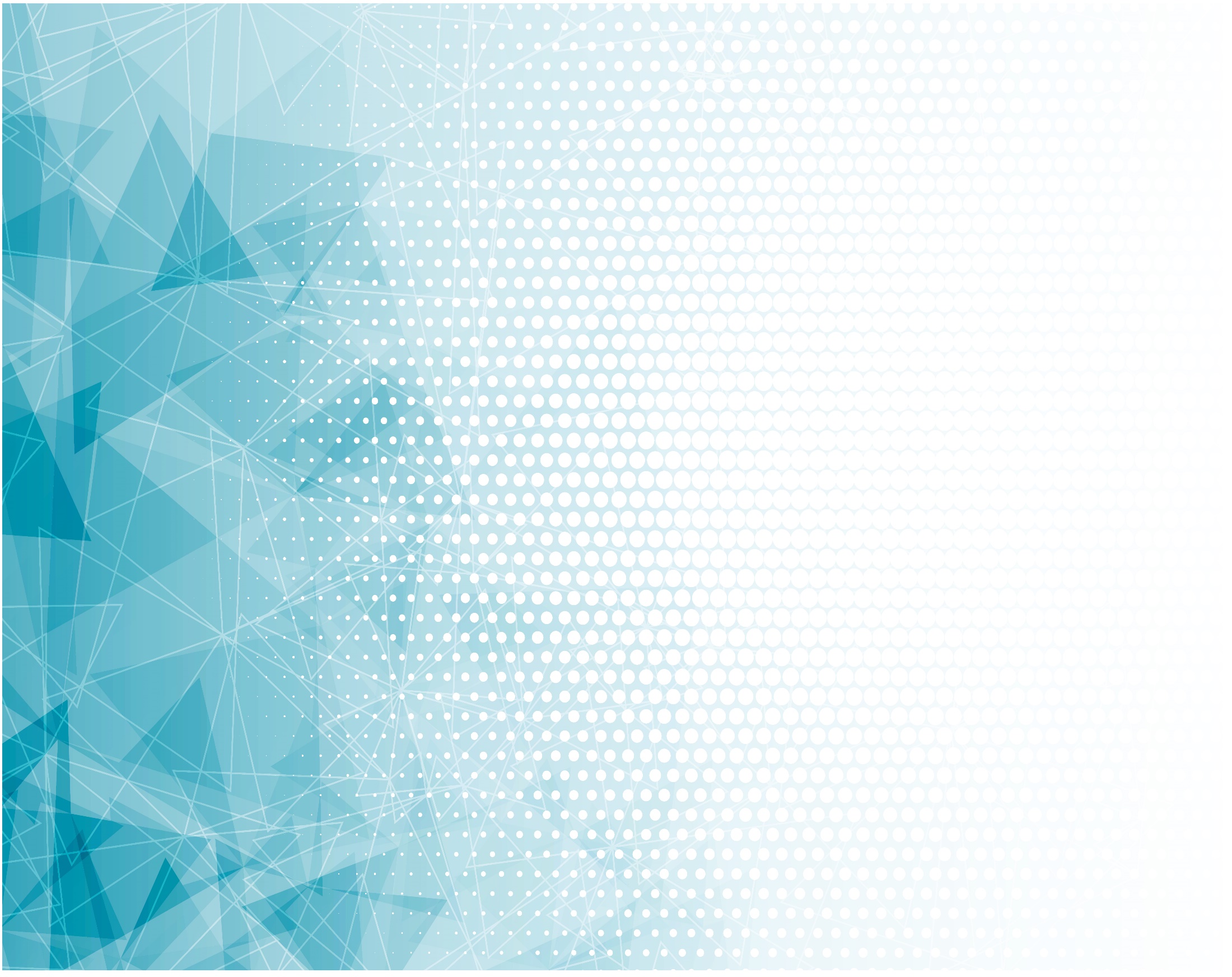 Припев: 
Он жив! Он жив!Он жив! Он жив! Уходит смерти тень,
И жизни вечной Со Христом
Восходит новый день.
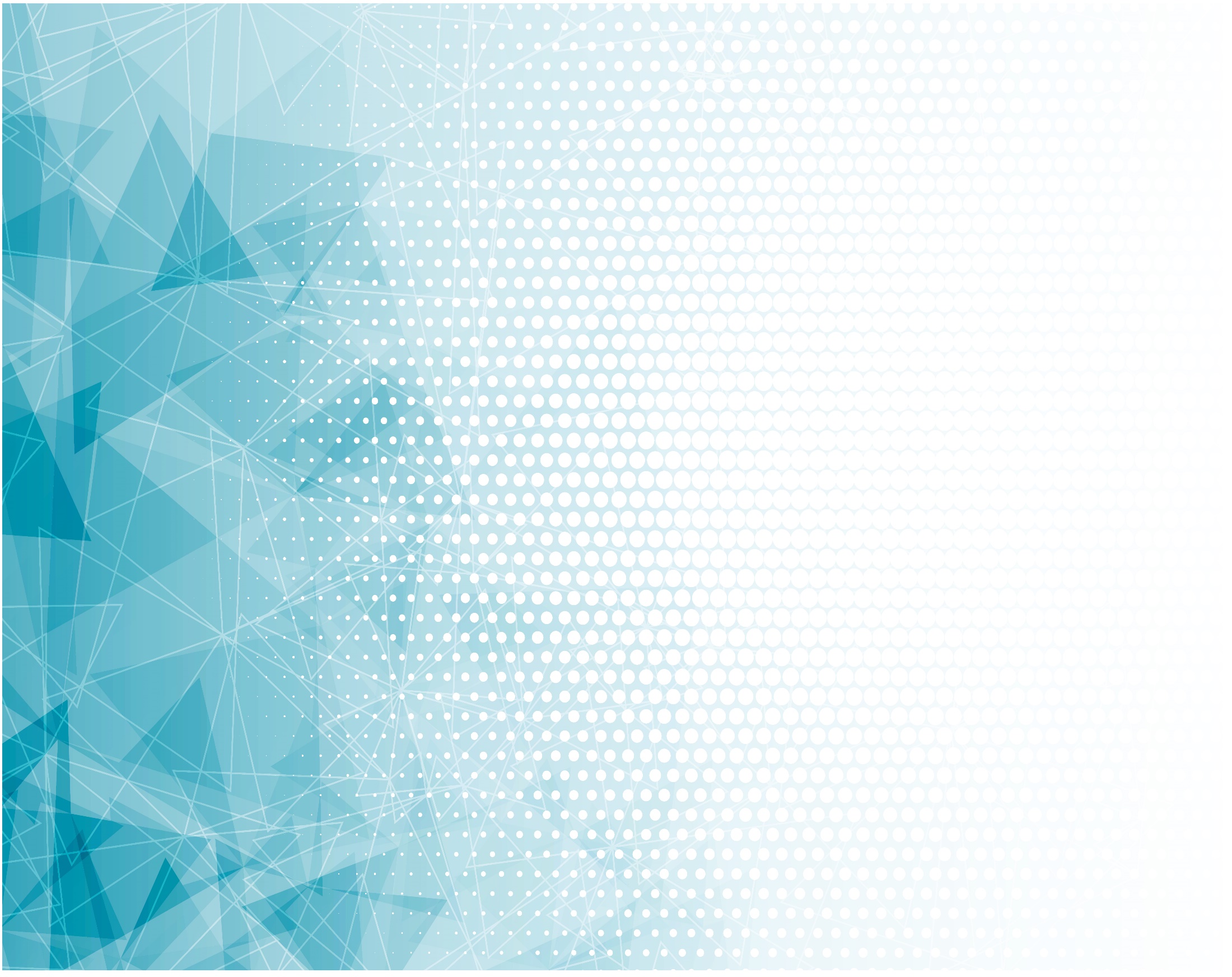 Ликуйте, христиане, 
Возвысьте голос свой,
Господь и ныне с вами, 
Он вечный, Он живой!
Воскресший силой Бога 
Сегодня снова здесь –
Надежда в этом мире 
Для верных есть!
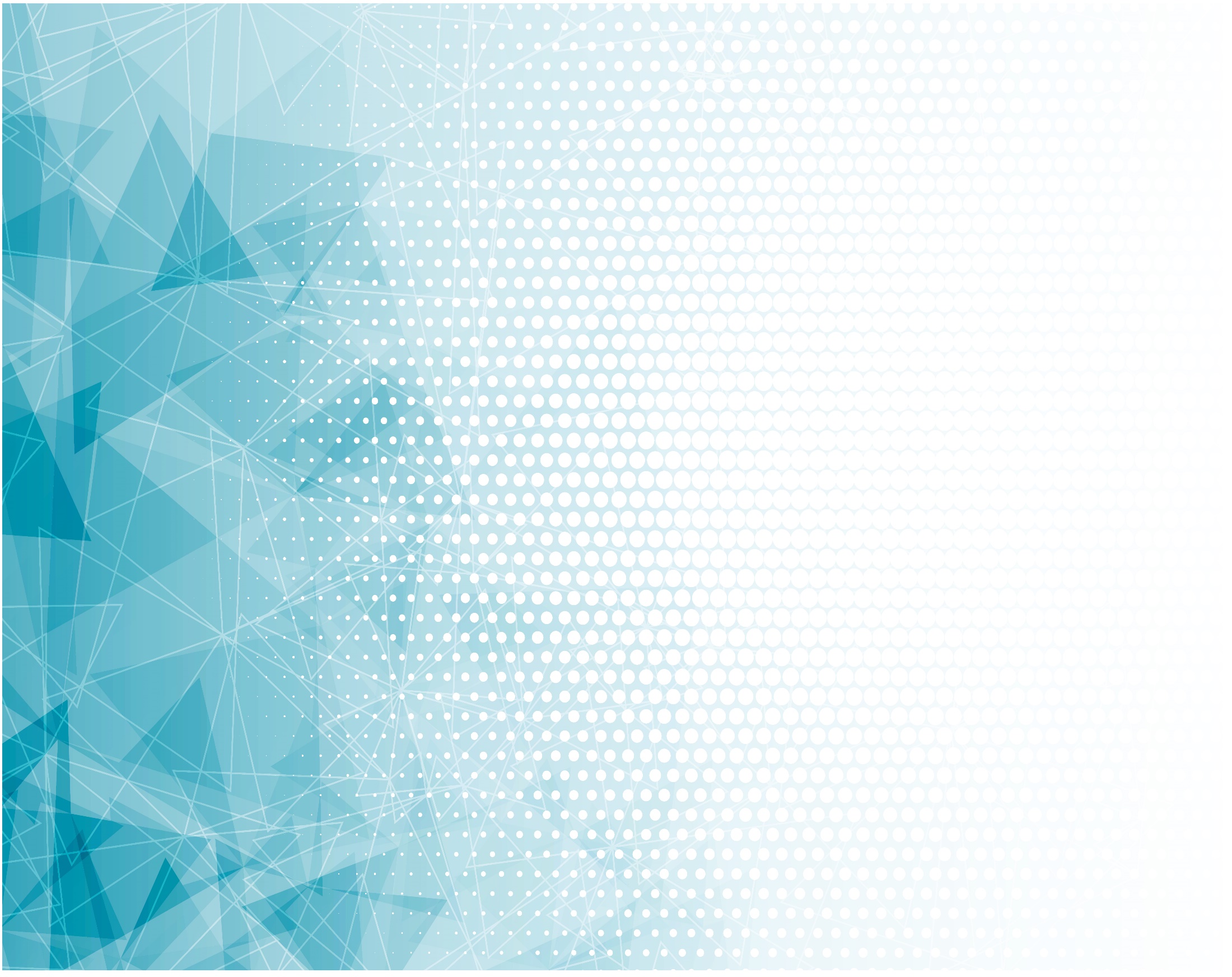 Припев: 
Он жив! Он жив!Он жив! Он жив! Душа моя поёт,
И сердце вторит да,Он жив,
Ведь Он во мне живёт.
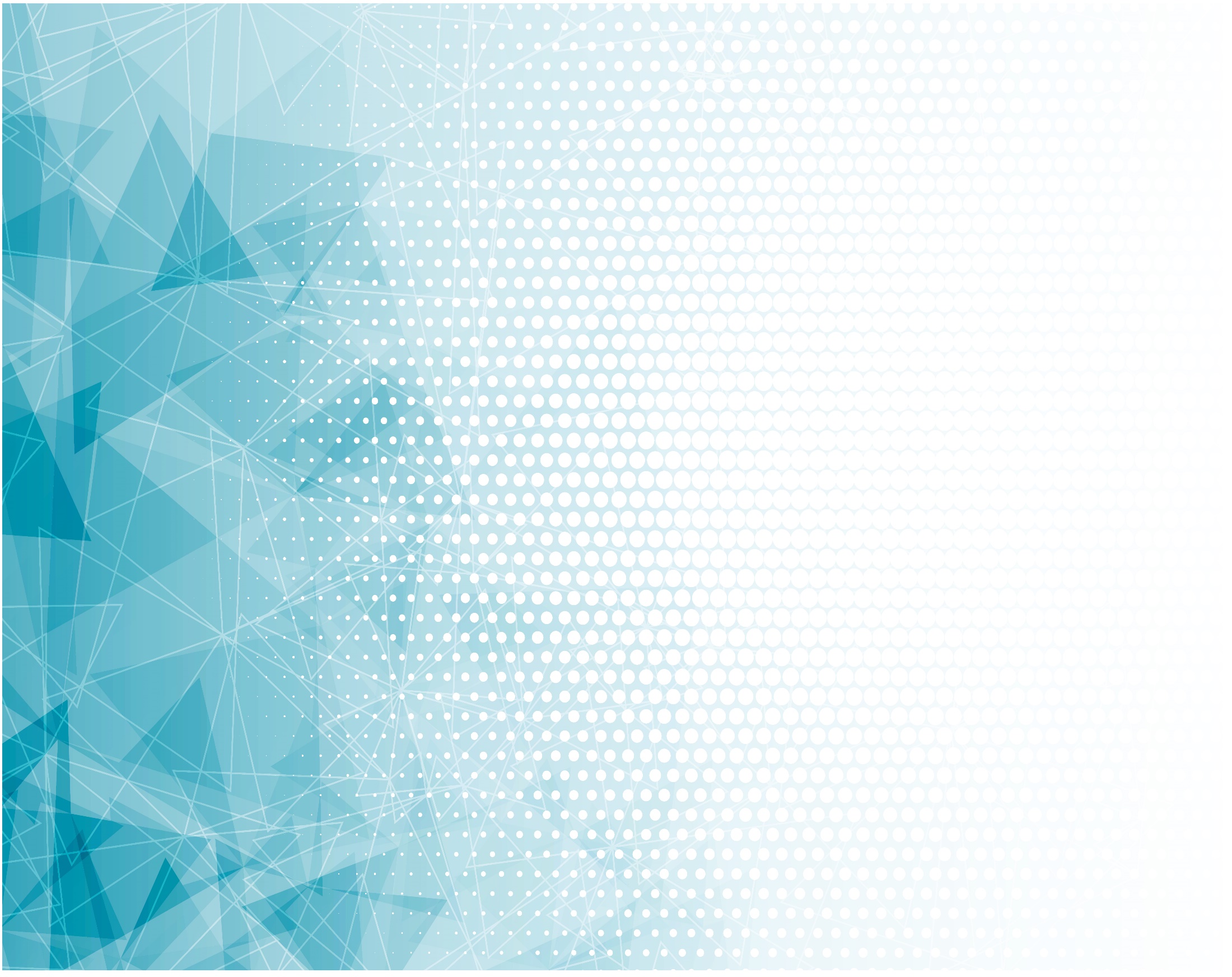 Припев: 
Он жив! Он жив!Он жив! Он жив! Уходит смерти тень,
И жизни вечной Со Христом
Восходит новый день.